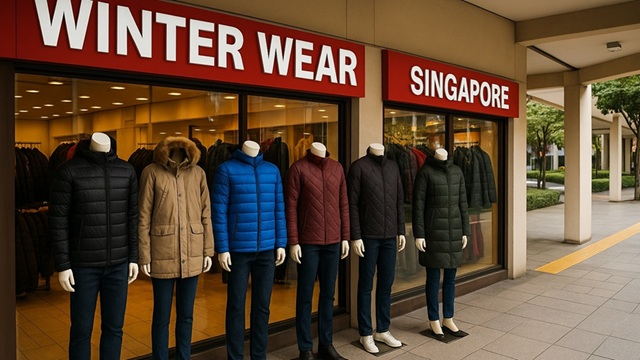 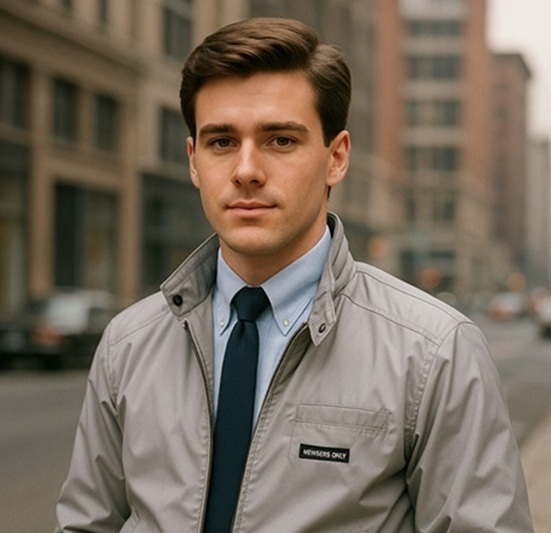 Members Only
trendy
sleek style 
exclusive
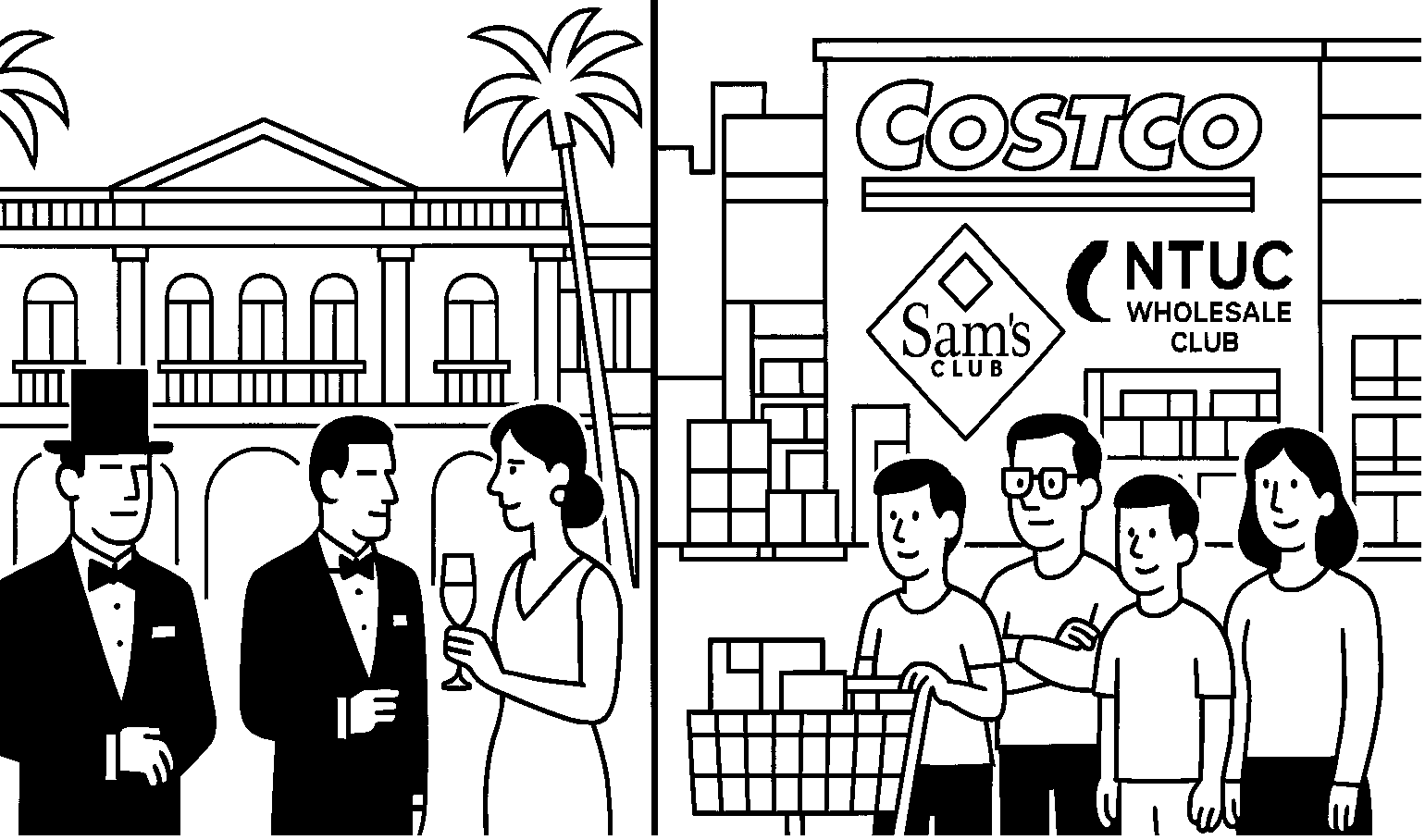 33 Club
67 Pall Mall
The Tanglin Club
Mandala Club
The British Club
The American Club
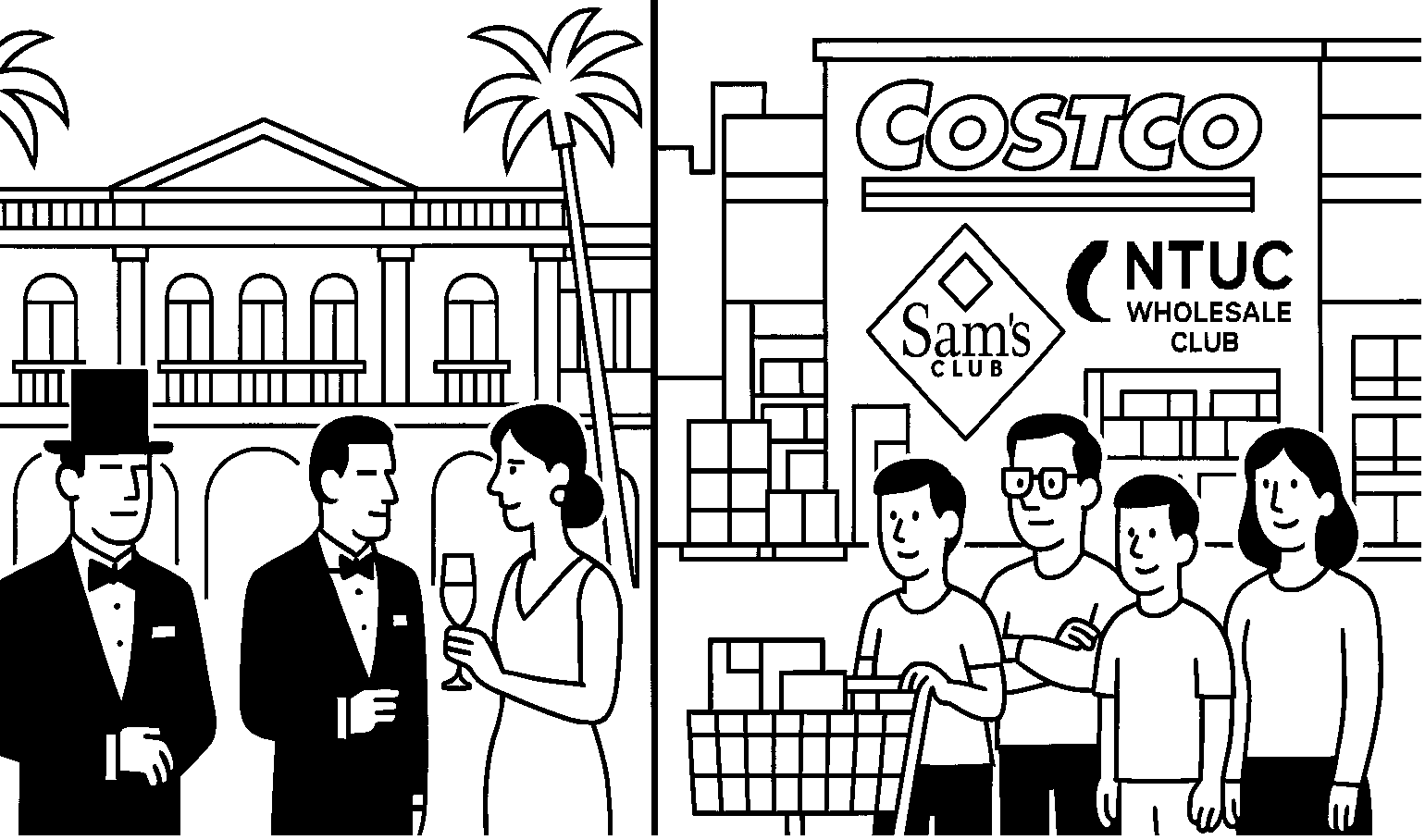 3 Truths About Exclusivity


✅Exclusivity isn’t always bad                                                   – it can define purpose, identity, and belonging.
🛑The owner gets to set the terms                                                      – not the members, not the crowd.
📖Clear, consistent requirements matter                                     – confusion creates conflict and exclusion
Owner sets terms:
NO GIRLS

Clear requirements
NO GIRLS

Purpose
TO BE MEAN
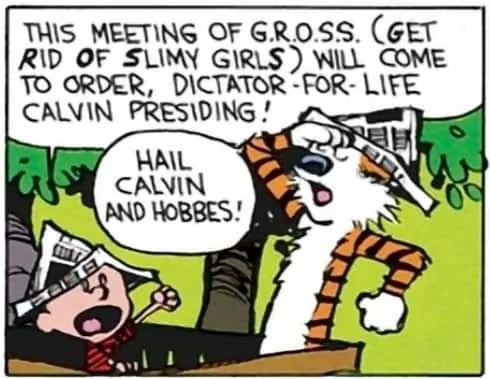 Members Only
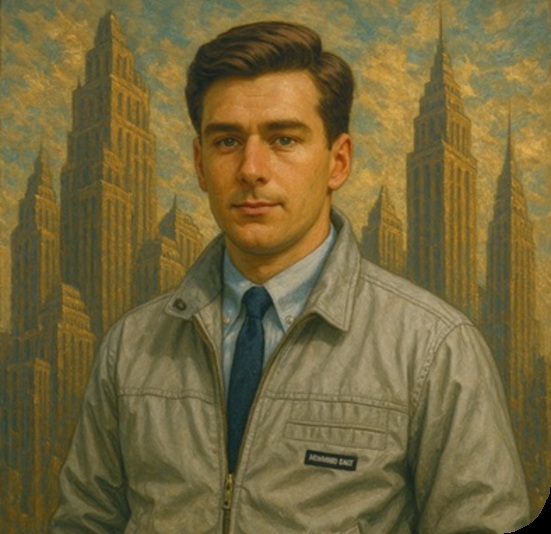 Mark 9:38–10:16
In a world obsessed with
status
control 
exclusivity
Jesus redefines 
who belongs in His kingdom
how to get there.
Mark 9:38–10:16
M
A
R
K
The Gospel According to
COMPASSION
UNVEILED
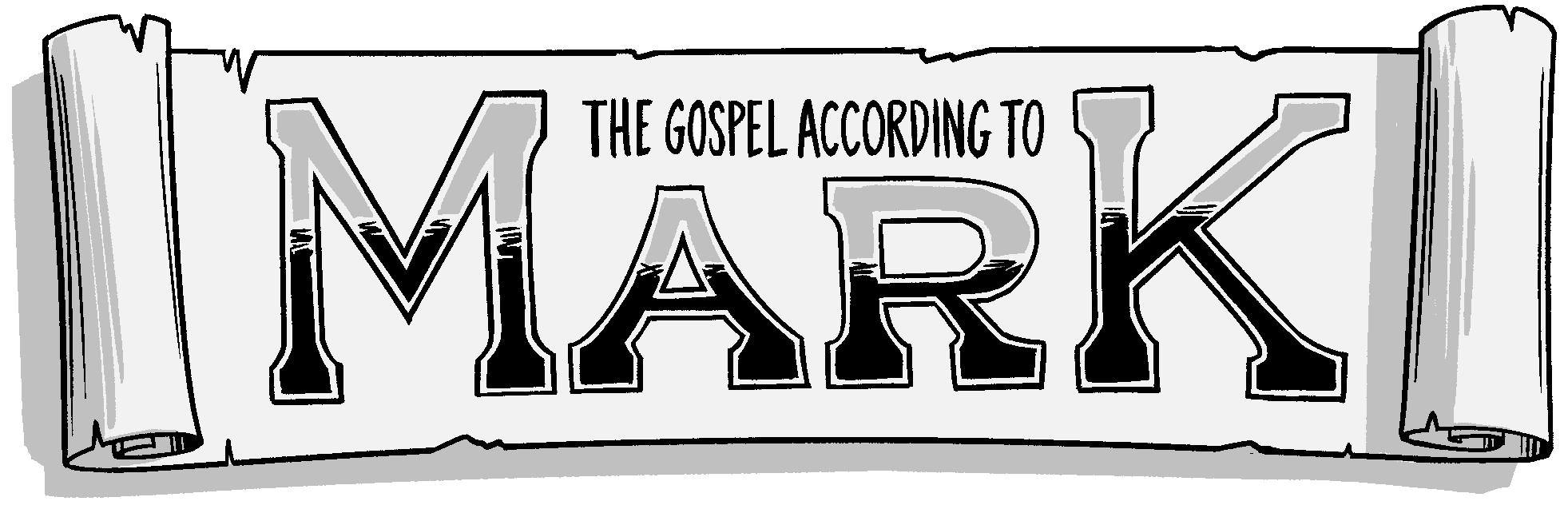 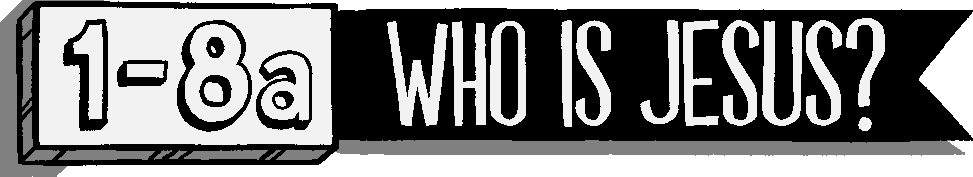 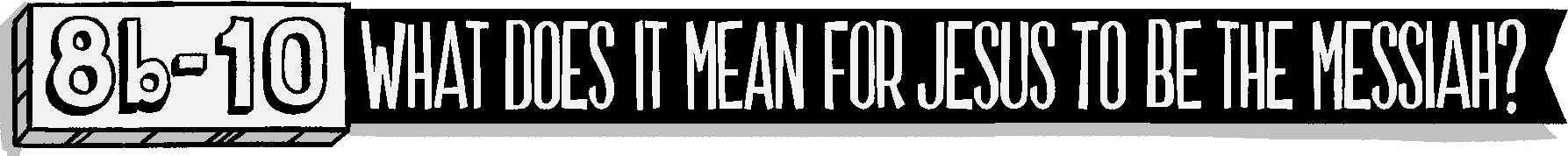 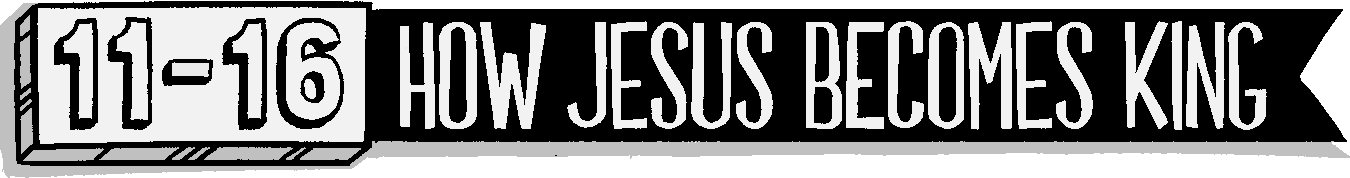 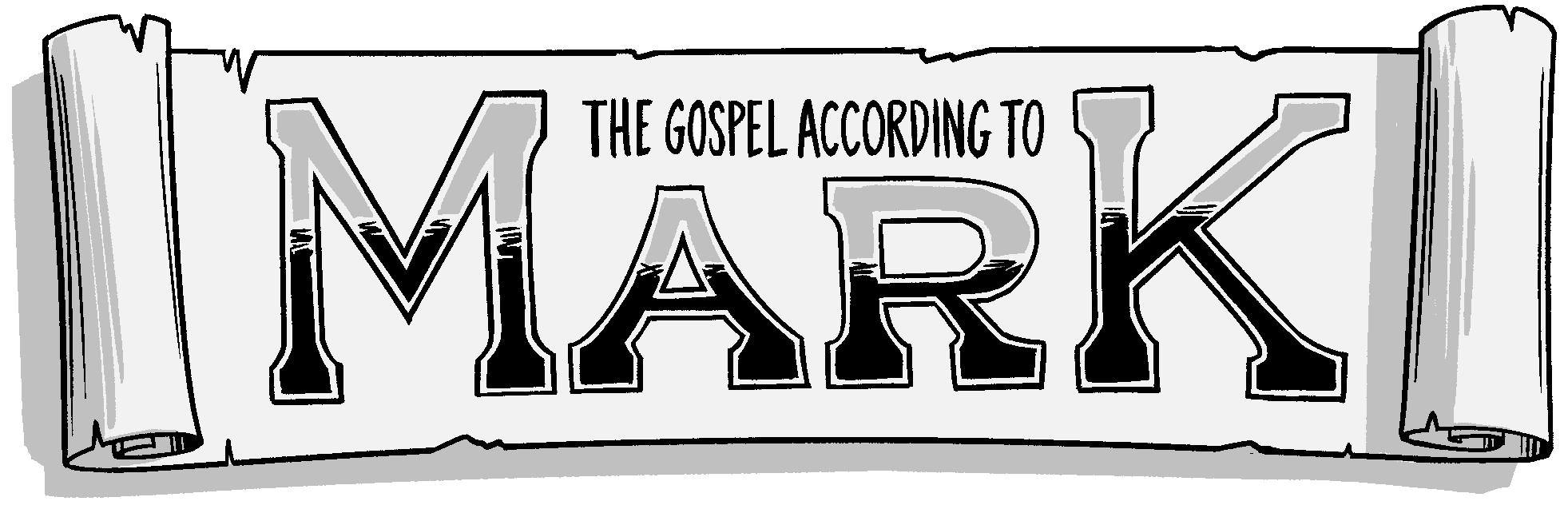 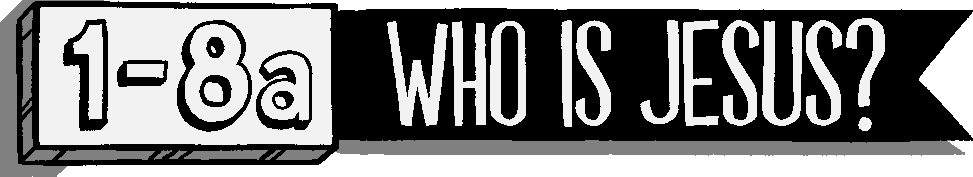 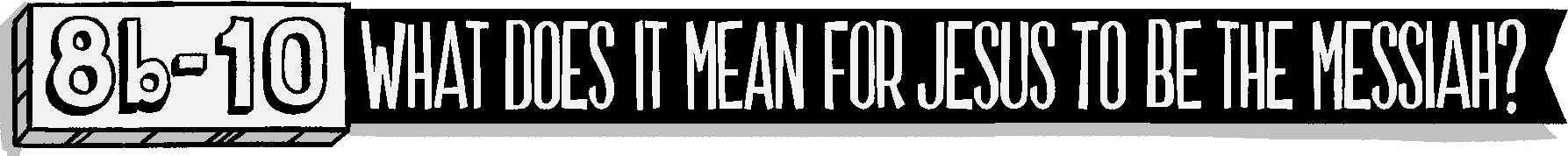 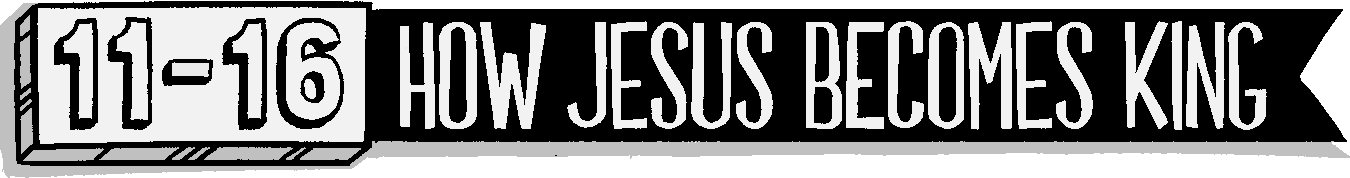 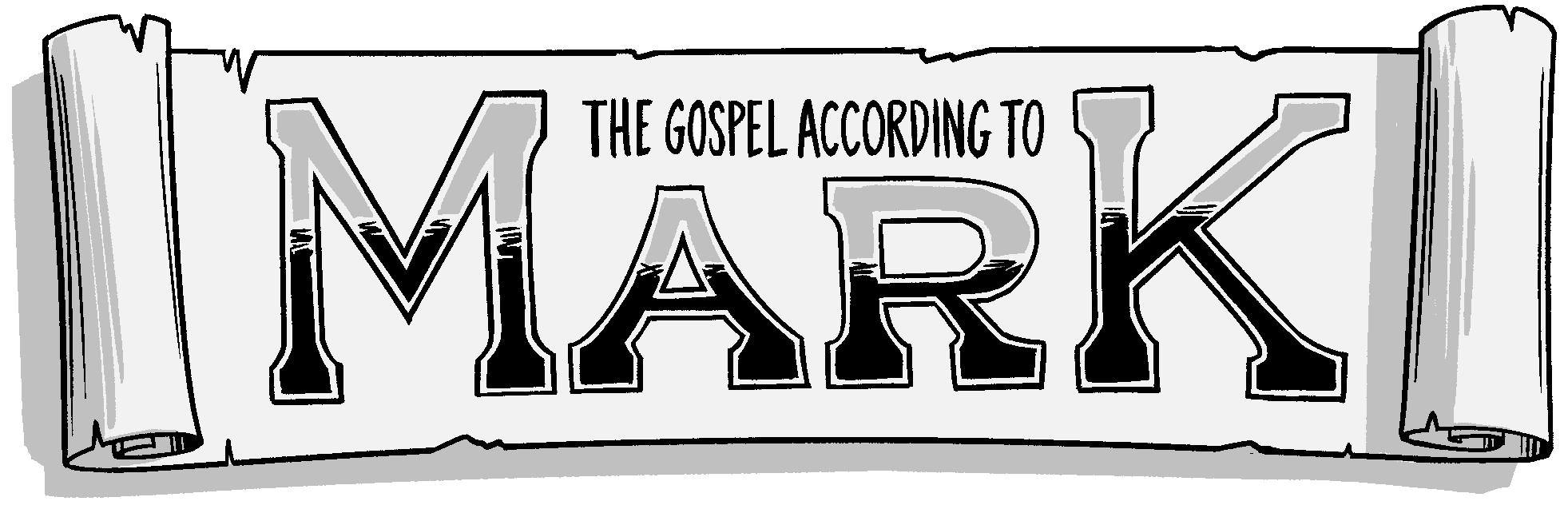 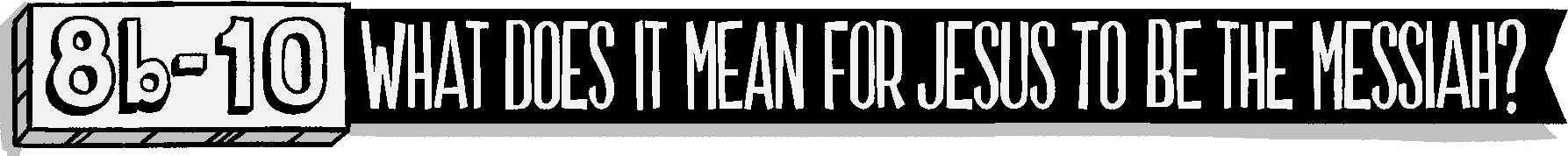 Peter's Confession
Jesus' Confession
God’s Confession
Disciples’ Doubt
Disciples’ Confusion
Disciples’ Desire
8:27-30		Peter's Confession					
8:31-9:1		Jesus Foretells his Death and Resurrection
9:2-13 			Transfiguration
9:14-29		Disciples unable to heal a Boy with an Unclean Spirit
9:30-32		Jesus Foretells his Death and Resurrection a 2nd time
9:33-37		Disciples argue over Who is the Greatest
9:38-41		Not Against us is For Us
9:42-50		Stumbling / Temptation to Sin
10:1-12		On Divorce
10:13-16	Let Children Come to Me
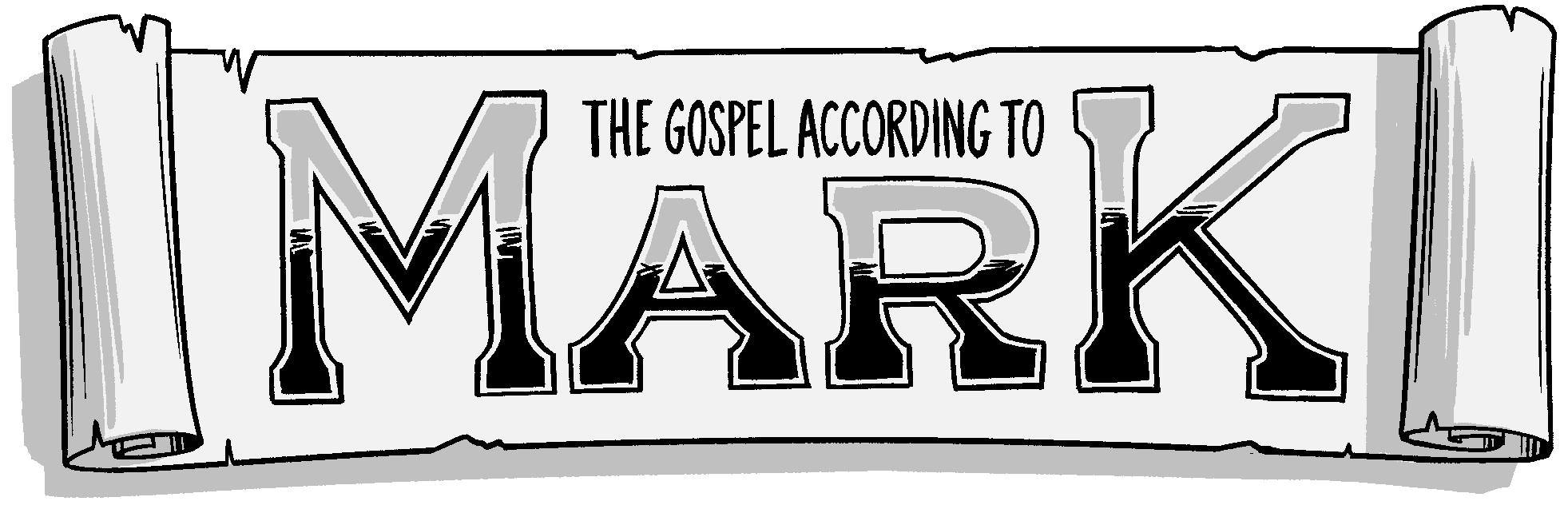 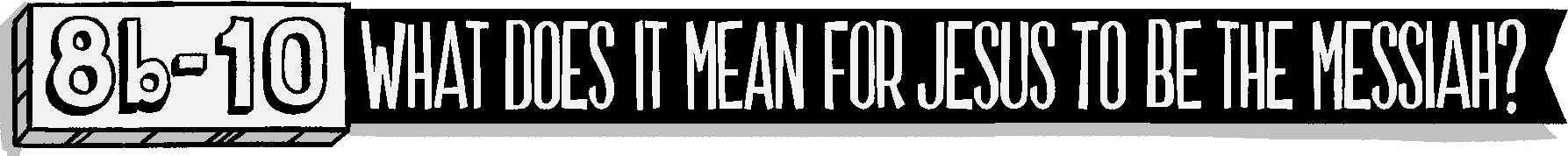 8:22-26	Jesus Heals Blind Man at Bethsaida
 
 
 
 
 
 
 
 
 
 
 
 
 
10:46-52	Jesus Heals Blind Bartimaeus
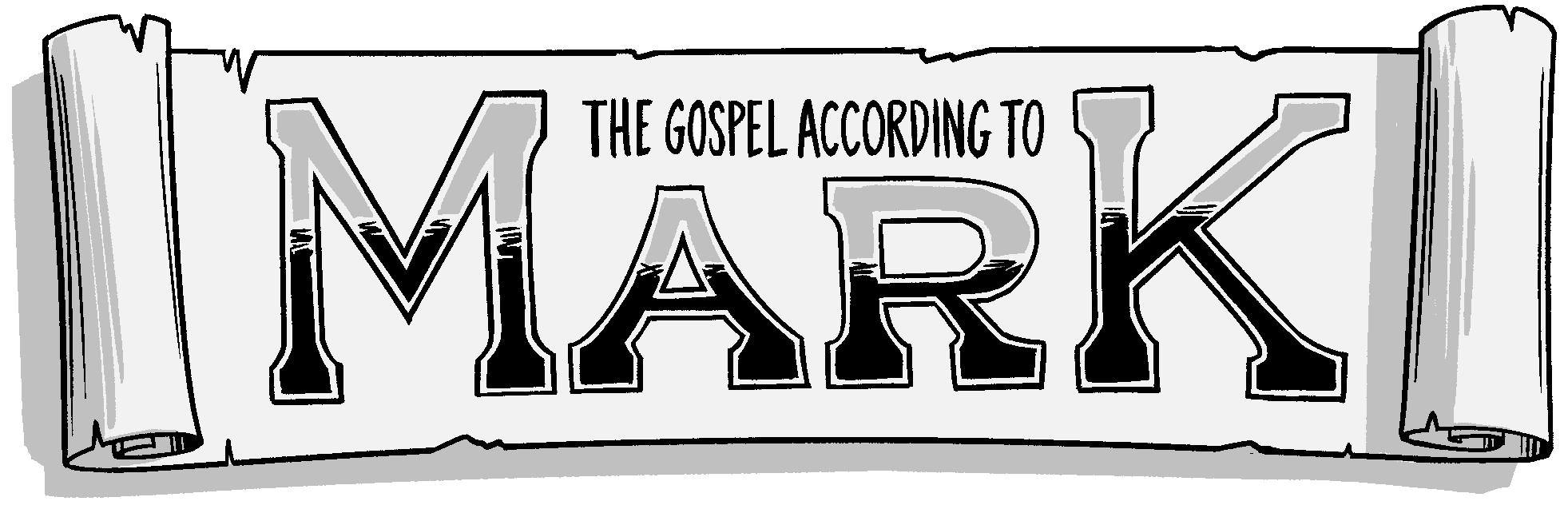 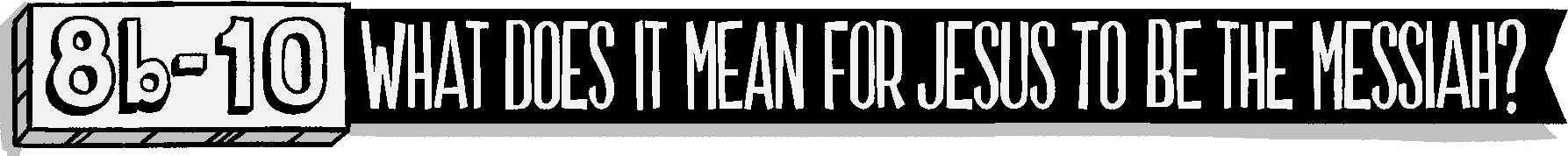 8:22-26	Jesus Heals Blind Man at Bethsaida
8:27-30	 
8:31-9:1	Jesus Foretells his Death and Resurrection (Jesus' Confession)
9:2-13 		 
9:14-29	 
9:30-32	Jesus Foretells his Death and Resurrection a 2nd time
9:33-37	 
9:38-41	 
9:42-50	 
10:1-12	 
10:13-16	 
10: 17-31	 
10:32-34	Jesus Foretells his Death and Resurrection a 3rd time
10:35-45	 
10:46-52	Jesus Heals Blind Bartimaeus
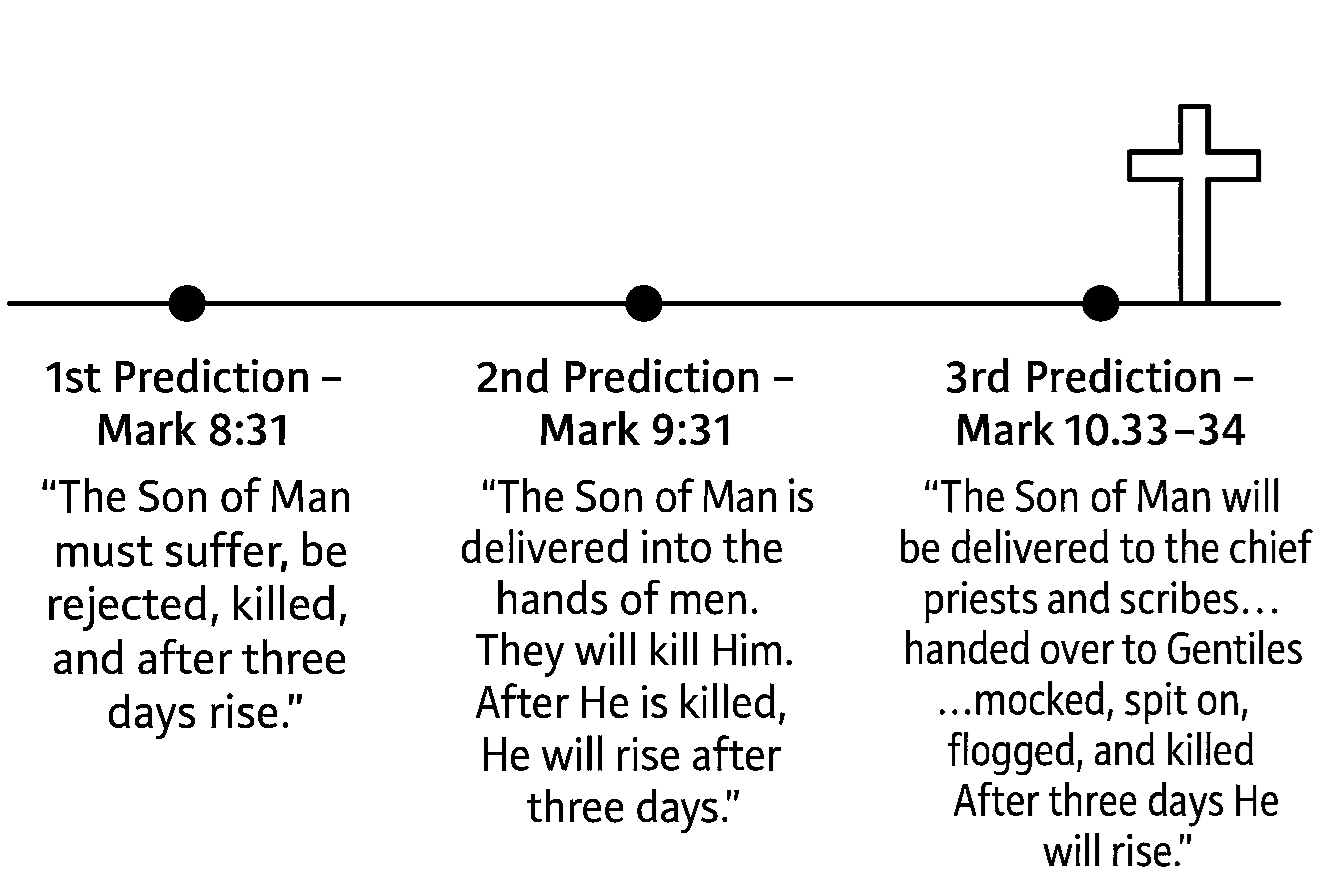 Jesus predicts His death 3x.  Each time:
         Jesus gives MORE DETAIL
Disciples show LESS UNDERSTANDING
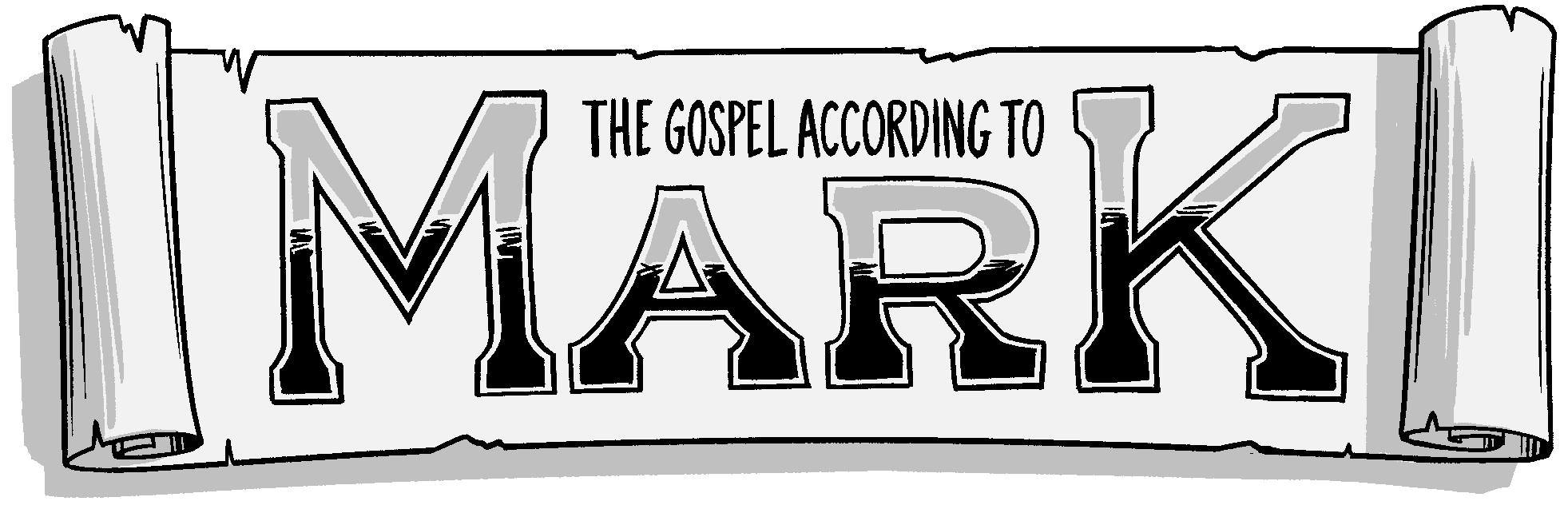 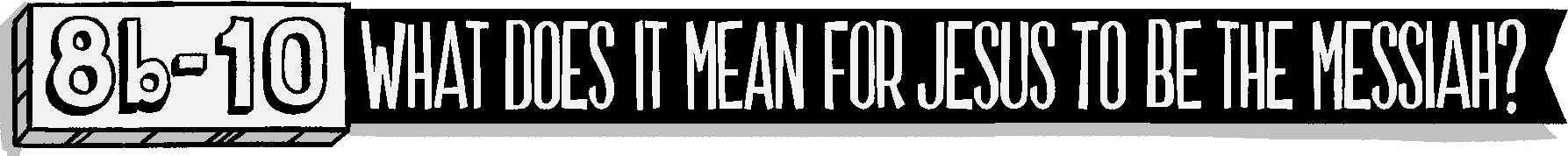 8:22-26	Jesus Heals Blind Man at Bethsaida
8:27-30	 
8:31-9:1	Jesus Foretells his Death and Resurrection (Jesus' Confession)
9:2-13 		 
9:14-29	Disciples unable to heal a Boy with an Unclean Spirit
9:30-32	Jesus Foretells his Death and Resurrection a 2nd time
9:33-37
9:38-41	 
9:42-50	 
10:1-12	 
10:13-16	 
10: 17-31	 
10:32-34	Jesus Foretells his Death and Resurrection a 3rd time
10:35-45	
10:46-52	Jesus Heals Blind Bartimaeus
Disciples argue over Who is the Greatest
James and John request to . . .
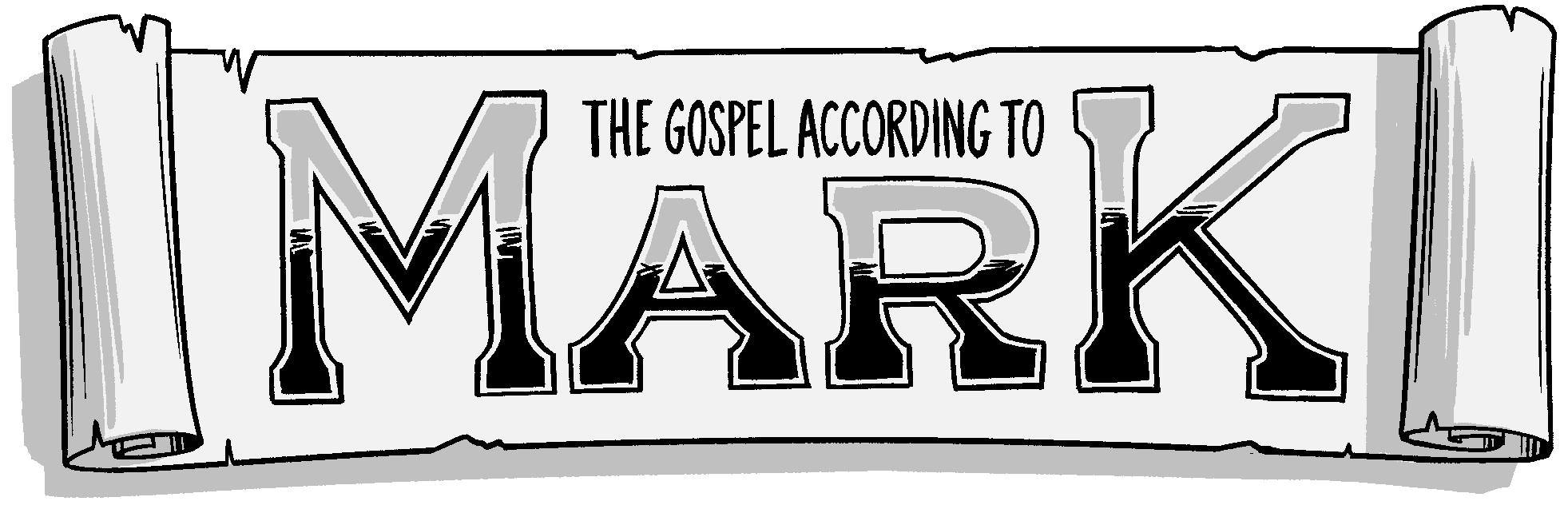 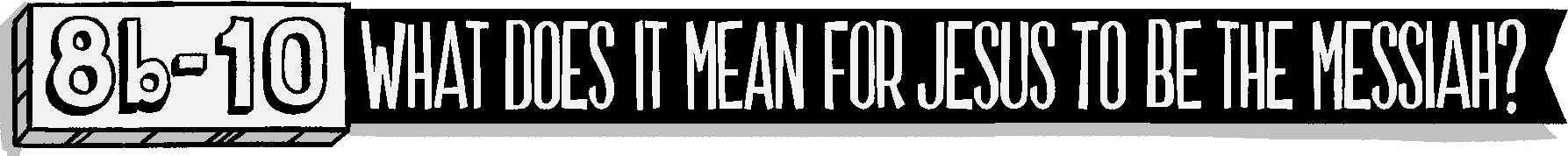 8:22-26	Jesus Heals Blind Man at Bethsaida
8:27-30	 
8:31-9:1	Jesus Foretells his Death and Resurrection (Jesus' Confession)
9:2-13 		 
9:14-29	Disciples unable to heal a Boy with an Unclean Spirit
9:30-32	Jesus Foretells his Death and Resurrection a 2nd time
9:33-37	Disciples argue over Who is the Greatest (children as example)
9:38-41	 
9:42-50
10:1-12	 
10:13-16
10: 17-31	 
10:32-34	Jesus Foretells his Death and Resurrection a 3rd time
10:35-45	James and John request to . . .
10:46-52	Jesus Heals Blind Bartimaeus
Stumbling / Temptation to Sin  the little ones
Let Children Come to Me
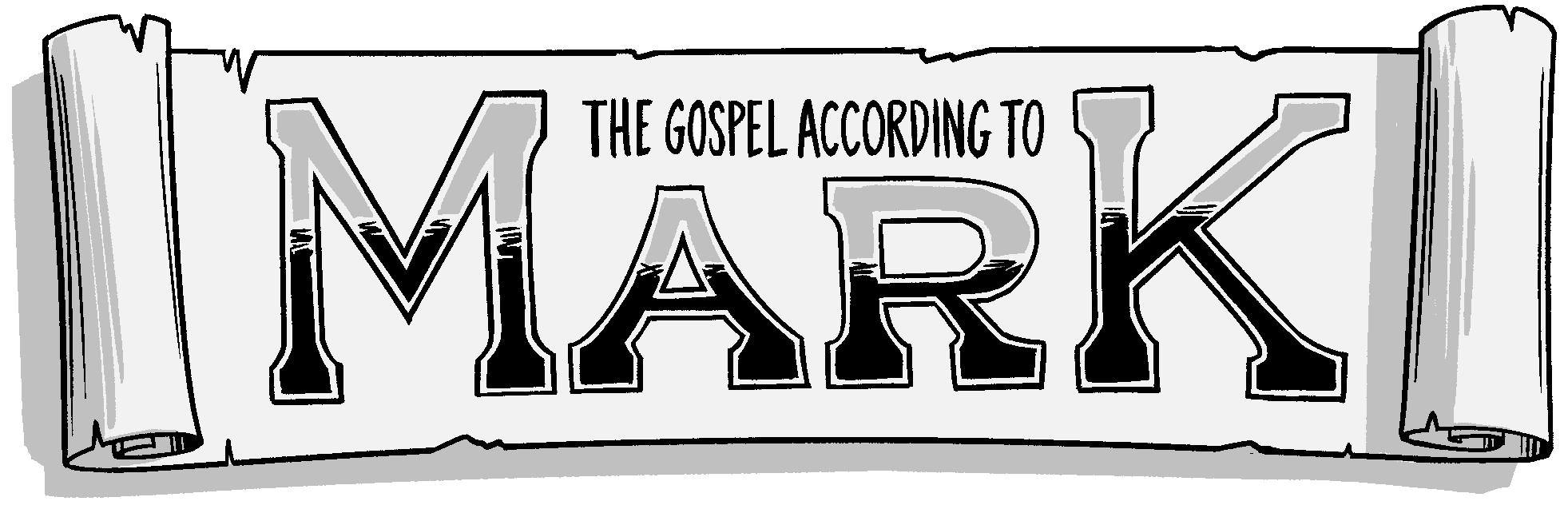 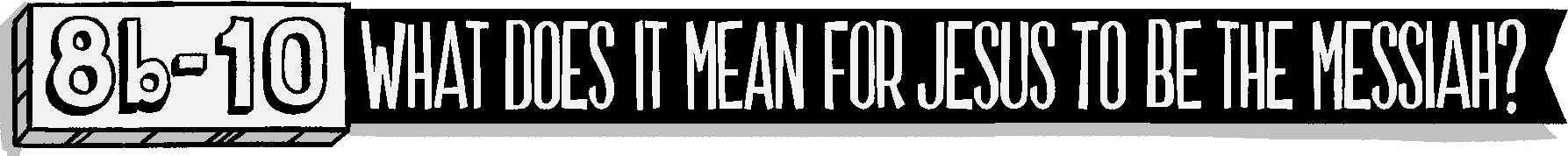 8:22-26	Jesus Heals Blind Man at Bethsaida
8:27-30	 
8:31-9:1	Jesus Foretells his Death and Resurrection (Jesus' Confession)
9:2-13 		 
9:14-29	Disciples unable to heal a Boy with an Unclean Spirit
9:30-32	Jesus Foretells his Death and Resurrection a 2nd time
9:33-37	Disciples argue over Who is the Greatest
9:38-41	Not Against us is For Us
9:42-50	Stumbling / Temptation to Sin
10:1-12	On Divorce
10:13-16	Let Children Come to Me
10: 17-31	Rich Young Man
10:32-34	Jesus Foretells his Death and Resurrection a 3rd time
10:35-45	James and John request to . . .
10:46-52	Jesus Heals Blind Bartimaeus
Members Only
Mark 9:38-10:16
The disciples struggled to understand Jesus’ vision of the Kingdom. 
Instead of embracing Humility,             
they Pursued Status; 
instead of Welcoming Outsiders,                     
they Drew Lines; 
instead of Childlike Trust,                        
they Argued Over Greatness.
Story 1
An Outsider was Casting out Demons
Mark 9:38-41
Who gets to represent Jesus?
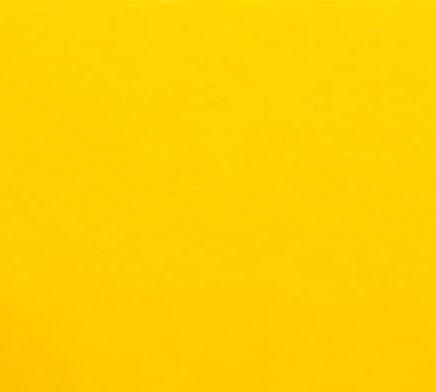 Anyone Not Against Us Is for Us
38 John said to him, “Teacher, we saw someone casting out demons in your name, and we tried to stop him, because he was not following us.”
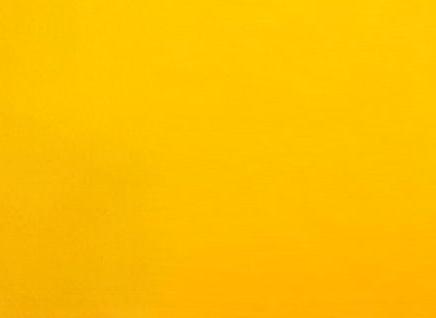 He was not following us!
Disciples were jealous
Sectarian attitudes were common
Sectarian attitudes were common
Sectarian attitudes were common
1. Pharisees
2. Sadducees
3. Essenes
4. Zealots
5. Herodians
People's Front of Judea
Judean People’s Front 
Judean Popular People’s Front
Campaign for a Free Galilee
The Popular Front of Judea
intragroup rivalry was so pronounced that it became ripe for satire as brilliantly mocked by Monty Python
Anyone Not Against Us Is for Us
38 John said to him, “Teacher, we saw someone casting out demons in your name, and we tried to stop him, because he was not following us.”
He was not following us!
 We don’t know him!
 What are his credentials?
 Is he qualified?
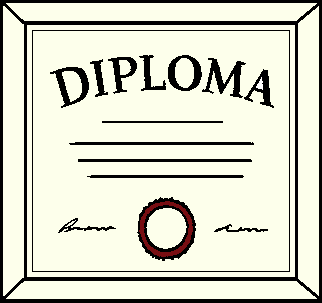 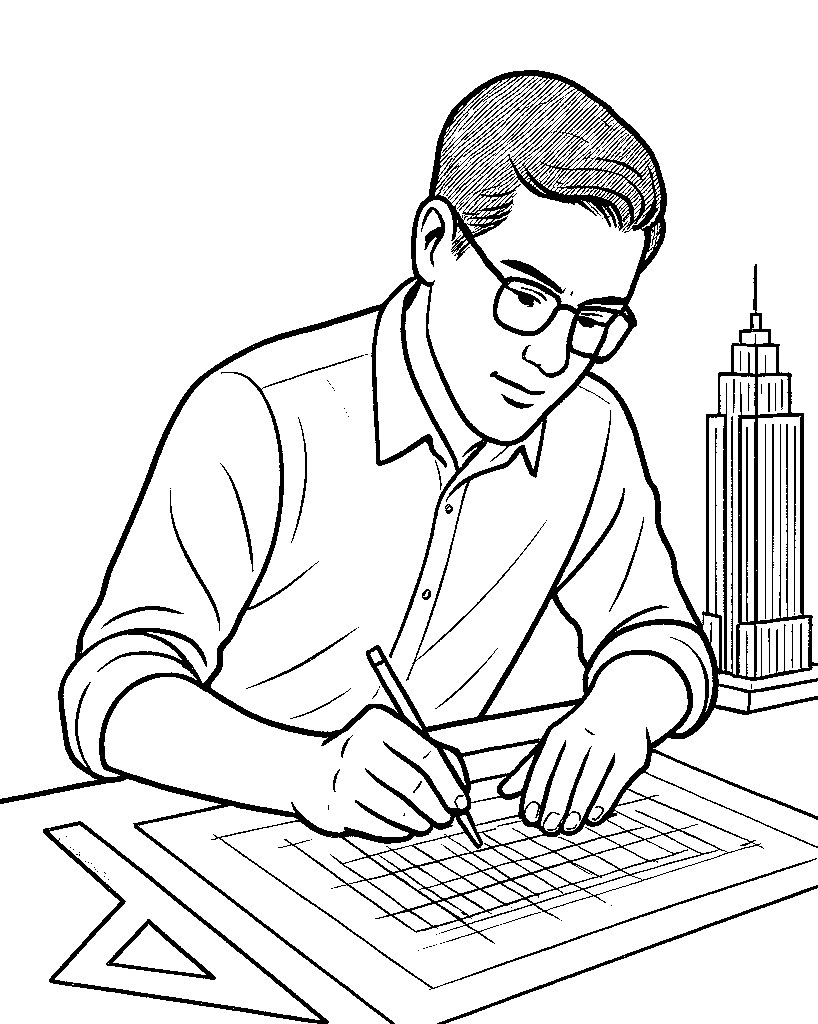 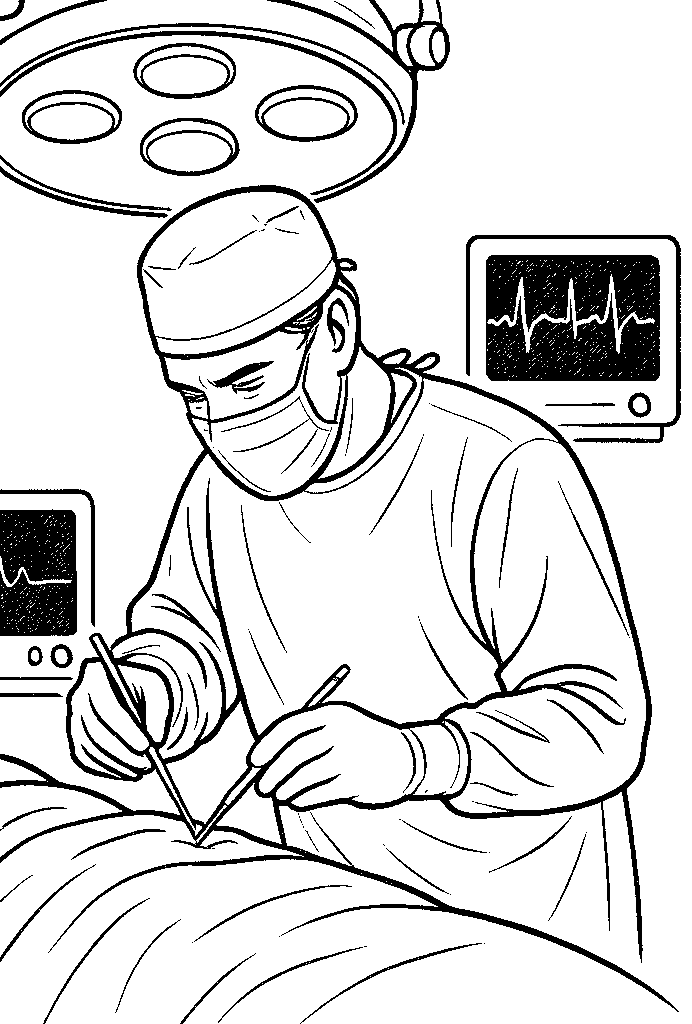 Acts 19:13-16 (NLT)
13 A group of Jews was traveling from town to town casting out evil spirits. They tried to use the name of the Lord Jesus in their incantation, saying, “I command you in the
 name of Jesus, whom Paul preaches, to come out!” 14 …
15 But one time when they tried it, the evil spirit replied, “I know Jesus, and I know Paul, but who are you?” 16 Then the man with the evil spirit leaped on them, overpowered them, and attacked them with such violence that they fled from the house, naked and battered.
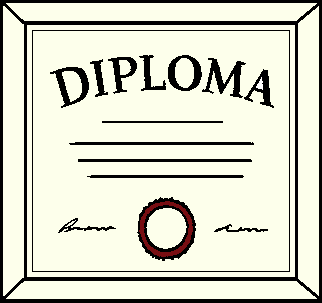 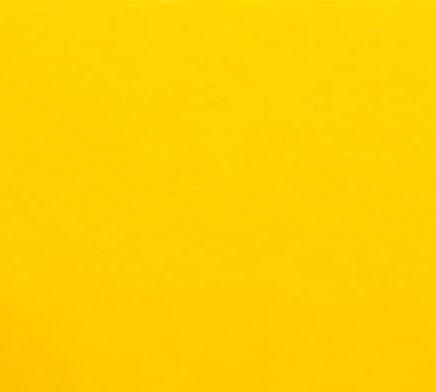 When do Christian need “credentials”?
What is the work of Christ?
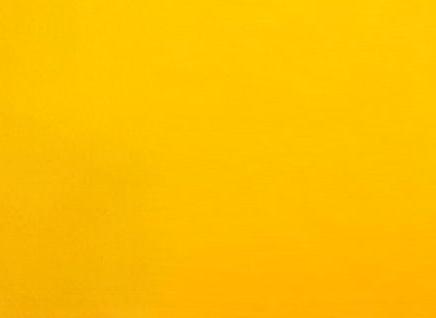 Anyone Not Against Us Is for Us
38 John said to him, “Teacher, we saw someone casting out demons in your name, and we tried to stop him, because he was not following us.” 39 But Jesus said, “Do not stop him, for no one who does a mighty work in my name will be able soon afterward to speak evil of me. 40 For the one who is not against us is for us.
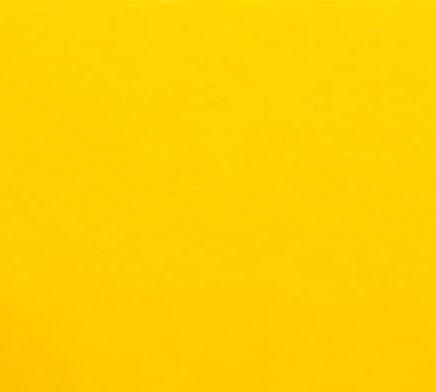 When do Christian need “credentials”?
Do Christians need credentials to do the work of Christ?
What is the work of Christ?
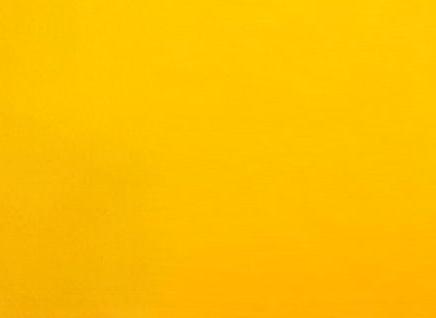 Mark 9:39 Do not stop him, for no one who does a mighty work in my name will be able soon afterward to speak evil of me
When do Christian need “credentials”?
Do Christians need credentials to do the work of Christ?
What is the work of Christ?
What is the work of Christ?
John 6:28–29 28 Then they said to him, “What must we do, to be doing the works of God?” 29 Jesus answered them, “This is the work of God, that you believe in him whom he has sent.”

The primary "work" is faith in Jesus — trusting, receiving, following.
Anyone Not Against Us Is for Us
38 John said to him, “Teacher, we saw someone casting out demons in your name, and we tried to stop him, because he was not following us.” 39 But Jesus said, “Do not stop him, for no one who does a mighty work in my name will be able soon afterward to speak evil of me. 40 For the one who is not against us is for us. 41 For truly, I say to you, whoever gives you a cup of water to drink because you belong to Christ will by no means lose his reward.
Anyone Not Against Us Is for Us
38 John said to him, “Teacher, we saw someone casting out demons in your name, and we tried to stop him, because he was not following us.” 39 But Jesus said, “Do not stop him, for no one who does a mighty work in my name will be able soon afterward to speak evil of me. 40 For the one who is not against us is for us. 41 If anyone gives you even a cup of water because you belong to the Messiah, I tell you the truth, that person will surely be rewarded.  (NLT)
Anyone Not Against Us Is for Us
38 John said to him, “Teacher, we saw someone casting out demons in your name, and we tried to stop him, because he was not following us.” 39 But Jesus said, “Do not stop him, for no one who does a mighty work in my name will be able soon afterward to speak evil of me. 40 For the one who is not against us is for us. 41 If anyone gives you even a cup of water because you belong to the Messiah, I tell you the truth, that person will surely be rewarded.  (NLT)
Matthew 10:42
And whoever gives 
one of these little ones
even a cup of cold water 
because he is a disciple,  

truly, I say to you, he will by no means lose his reward.”
Mark 9:41 
…whoever gives
you 
a cup of water to drink
because you belong to Christ 
will by no means lose his reward.
small things matter
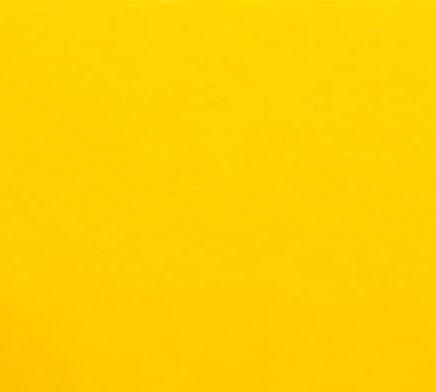 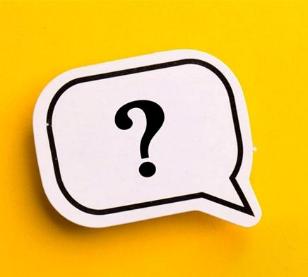 What should NOT 
be done in the NAME of Christ?
Anything not in the NATURE of Christ!
1 John 4:1   Beloved, do not believe every spirit, but test the spirits to see whether they are from God, for many false prophets have gone out into the world."
Galatians 1:8-9  But even if we or an angel from heaven should preach to you a gospel contrary to the one we preached to you, let him be accursed. As we have said before, so now I say again: If anyone is preaching to you a gospel contrary to the one you received, let him be accursed.
1 John 4:1   Beloved, do not believe every spirit, but test the spirits to see whether they are from God, for many false prophets have gone out into the world."
Galatians 1:8-9  But even if we or an angel from heaven should preach to you a gospel contrary to the one we preached to you, let him be accursed. As we have said before, so now I say again: If anyone is preaching to you a gospel contrary to the one you received, let him be accursed.
The Kingdom is not a private club! It’s open to all who act in Jesus’ name AND NATURE.
Story 2
Temptations to Sin
Mark 9:42-50
What keeps us out ?
Temptations to Sin
42 “Whoever causes one of these little ones who believe in me to sin, it would be better for him if a great millstone were hung around his neck and he were thrown into the sea.
μικρός
mikros
Temptations to Sin
43 And if your hand causes you to sin, cut it off. It is better for you to enter life crippled than with two hands to go to hell, to the unquenchable fire.
Temptations to Sin
43 And if your hand causes you to sin, cut it off. It is better for you to enter life crippled than with two hands to go to hell, to the unquenchable fire. 45 And if your foot causes you to sin, cut it off. It is better for you to enter life lame than with two feet to be thrown into hell.
Temptations to Sin
43 And if your hand causes you to sin, cut it off. It is better for you to enter life crippled than with two hands to go to hell, to the unquenchable fire. 45 And if your foot causes you to sin, cut it off. It is better for you to enter life lame than with two feet to be thrown into hell.             47 And if your eye causes you to sin, tear it out. It is better for you to enter the kingdom of God with one eye than with two eyes to be thrown into hell,
Temptations to Sin
43 And if your hand causes you to sin, cut it off. It is better for you to enter life crippled than with two hands to go to hell, to the unquenchable fire. 45 And if your foot causes you to sin, cut it off. It is better for you to enter life lame than with two feet to be thrown into hell.            47 And if your eye causes you to sin, tear it out. It is better for you to enter the kingdom of God with one eye than with two eyes to be thrown into hell, 48 ‘where their worm does not die and the fire is not quenched.’
Isaiah 66:24 And they shall go out and look on the dead bodies of the men who have rebelled against me. For their worm shall not die, their fire shall not be quenched, and they shall be an abhorrence to all flesh.”
Temptations to Sin
43 And if your hand causes you to sin, cut it off. It is better for you to enter life crippled than with two hands to go to hell, to the unquenchable fire. 45 And if your foot causes you to sin, cut it off. It is better for you to enter life lame than with two feet to be thrown into hell.            47 And if your eye causes you to sin, tear it out. It is better for you to enter the kingdom of God with one eye than with two eyes to be thrown into hell, 48 ‘where their worm does not die and the fire is not quenched.’
Hyperbole
Intentional exaggeration for emphasis—is used to make truths more vivid or memorable. 

Truths from our passage:
Hell is real
Sin is serious
Cut sin off before it costs you
Three core categories of temptation
Genesis 3:6“So when the woman saw that the tree
was good for food, 
… a delight to the eyes,
and that the tree was to be desired to make one wise, 
she took of its fruit and ate
1 John 2:16“For all that is in the world
the lust of the flesh, 
the lust of the eyes, 
and the pride of life

—is not from the Father but is from the world
Three core categories of temptation
v43: Hand (what you do)
V47: Eye (what you desire)
V45: Foot (where you go)

Appetite (feels good)
Attraction (looks good)
Ambition (feel powerful)
1 John 2:16“For all that is in the world
the lust of the flesh, 
the lust of the eyes, 
and the pride of life

—is not from the Father but is from the world
Temptations to Sin
49 For everyone will be salted with fire. 50 Salt is good, but if the salt has lost its saltiness, how will you make it salty again? Have salt in yourselves, and be at peace with one another.”
Fire = testing, purification, or judgment
Salt = preservation, distinctiveness but only if pure
Be at peace = avoid sectarian attitudes
Everyone will be tested, true disciples pursue holiness (salt) rather than harbor sin.
Story 3
Teaching About Divorce
Mark 10:1-12
Who defines commitment?
Teaching About Divorce
Ch 10 1 And he left there and went to the region of Judea and beyond the Jordan, and crowds gathered to him again. And again, as was his custom, he taught them.

2 And Pharisees came up and in order to test him asked, “Is it lawful for a man to divorce his wife?”
Teaching About Divorce
Ch 10 1 And he left there and went to the region of Judea and beyond the Jordan, and crowds gathered to him again. And again, as was his custom, he taught them.

2 And Pharisees came up and in order to test him asked, “Is it lawful for a man to divorce his wife?”
3 He answered them, “What did Moses command you?” 4 They said, “Moses allowed a man to write a certificate of divorce and to send her away.”
Teaching About Divorce
5 And Jesus said to them, “Because of your hardness of heart he wrote you this commandment. 6 But from the beginning of creation, ‘God made them male and female.’ 7 ‘Therefore a man shall leave his father and mother and hold fast to his wife, 8 and the two shall become one flesh.’ So they are no longer two but one flesh. 9 What therefore God has joined together, let not man separate.”
A Perfect Creation

God’s Design
Covenant Commitment
One-Flesh Union
Reflects Christ & the Church
An Imperfect World

People’s Desire
Conditional Convenience
Loopholes for Separation
Shaped by Self-Interest
Jesus affirms God’s design 
over cultural loopholes
Teaching About Divorce
10 And in the house the disciples asked him again about this matter. 11 And he said to them, “Whoever divorces his wife and marries another commits adultery against her,
Teaching About Divorce
10 And in the house the disciples asked him again about this matter. 11 And he said to them, “Whoever divorces his wife and marries another commits adultery against her, 12 and if she divorces her husband and marries another, she commits adultery.”
Even while passing judgement on sin, 
Jesus promotes equality
Can a Christian divorce and remarry?
27 “You have heard that it was said, ‘You shall not commit adultery.’ 28 But I say to you that everyone who looks at a woman with lustful intent has already committed adultery with her in his heart. 29 If your right eye causes you to sin, tear it out and throw it away

31 “It was also said, ‘Whoever divorces his wife, let him give her a certificate of divorce.’ 32 But I say to you that everyone who divorces his wife, except on the ground of sexual immorality, makes her commit adultery, and whoever marries a divorced woman commits adultery.
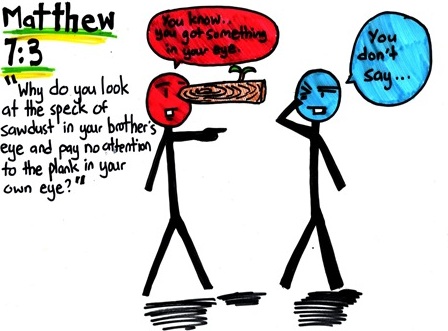 What sin is worse?
My Sin
Someone else’s sin
[Speaker Notes: Image from https://catherineandmorgan.blogspot.com/2012/01/plank-in-my-eye.html]
Is adultery the unpardonable sin?
Matthew 12:31-32 
31 Therefore I tell you, every sin and blasphemy will be forgiven people, but the blasphemy against the Spirit will not be forgiven.
Is adultery the unpardonable sin?
1 John 1:9 
9 If we confess our sins, he is faithful and just to forgive us our sins and to cleanse us from all unrighteousness.
Is adultery the unpardonable sin?
The World
   If we celebrate our sins, he is faithful and just to forgive us our sins and to cleanse us from all unrighteousness.
Jesus affirms the law more strictly          
and fulfills it completely

lust = adultery 
hate = murder, 
divorce + remarriage = adultery

exposes our need for grace, not perfection.
Story 4
Let the Children Come 
Mark 10:13-16
Who belongs with Jesus?
Let the Children Come to Me
13 And they were bringing children to him that he might touch them, and the disciples rebuked them.
Let the Children Come to Me
13 And they were bringing children to him that he might touch them, and the disciples rebuked them. 14 But when Jesus saw it, he was indignant and said to them, “Let the children come to me; do not hinder them, for to such belongs the kingdom of God. 15 Truly, I say to you, whoever does not receive the kingdom of God like a child shall not enter it.” 16 And he took them in his arms and blessed them, laying his hands on them.
Children

9:37 “Whoever receives one such child in my name receives me, and whoever receives me, receives not me but him who sent me.”

9:42 Whoever causes one of these little ones who believe in me to sin . . . 

10:15 Truly, I say to you, whoever does not receive the kingdom of God like a child shall not enter it.”
Children

9:37 “Whoever receives one such child in my name receives me, and whoever receives me, receives not me but him who sent me.”

9:42 Whoever causes one of these little ones who believe in me to sin . . . 

10:15 Truly, I say to you, whoever does not receive the kingdom of God like a child shall not enter it.”
Kingdom entry isn’t earned
it’s received with childlike trust.
3 Truths About Exclusivity


✅Exclusivity isn’t always bad                                                   – it can define purpose, identity, and belonging.
🛑The owner gets to set the terms                                                      – not the members, not the crowd.
📖Clear, consistent requirements matter                                     – confusion creates conflict and exclusion
3 Truths About Exclusivity


✅Entrance into the Kingdom of God is exclusive 
	– but not by status, strength, or success.
🛑God sets the requirements
	– humility, repentance, childlike trust.
📖God gave His Son
	– so that the requirements could be fulfilled in Him
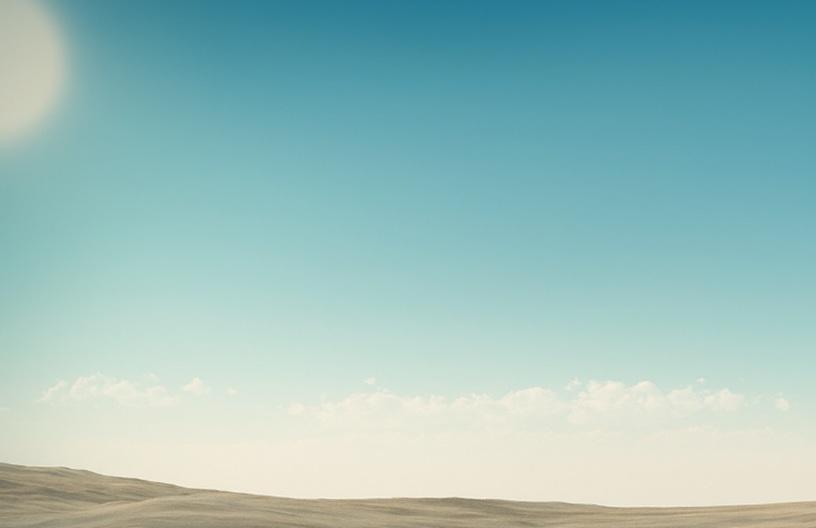 Jesus is the only one who met all the requirements—yet He laid down His membershipso that we, the outsiders, could be welcomed in.
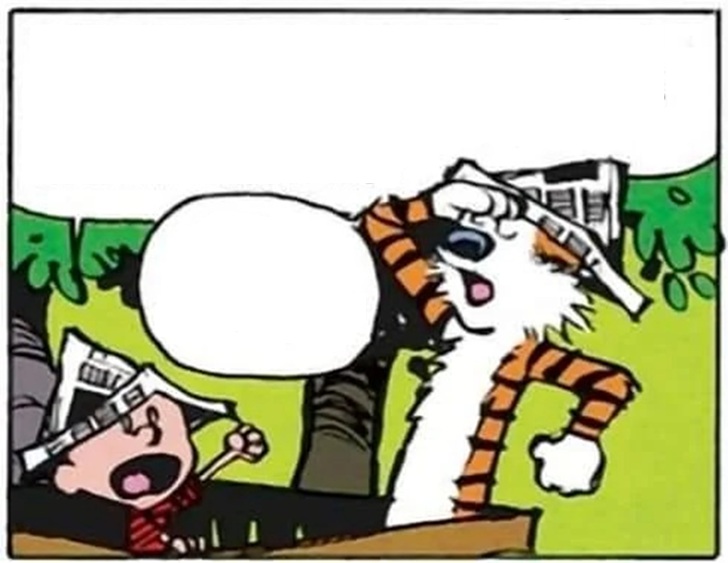 THE KINGDOM ISN’T EARNED— IT’S RECEIVED WITH TRUST!”
All exalt the One who let us in!
LET US PRAY….
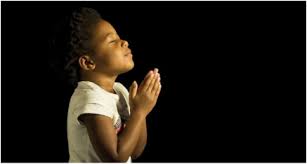